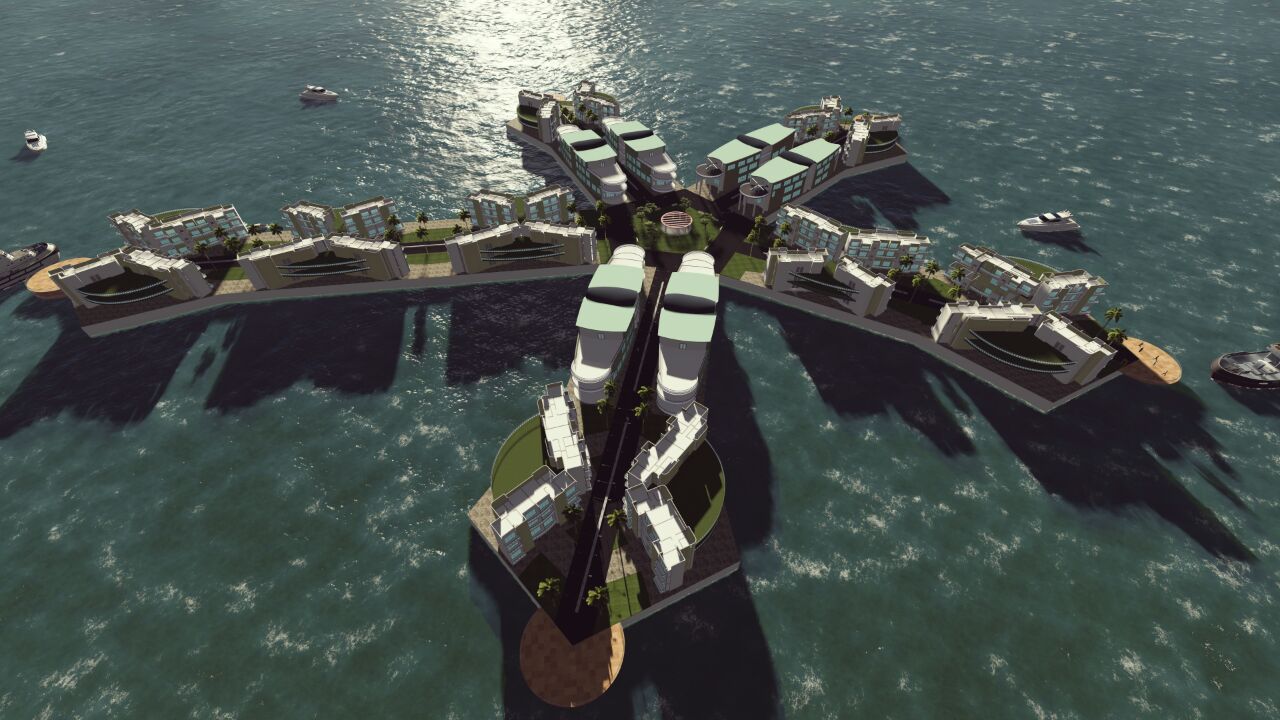 1
Floating city design
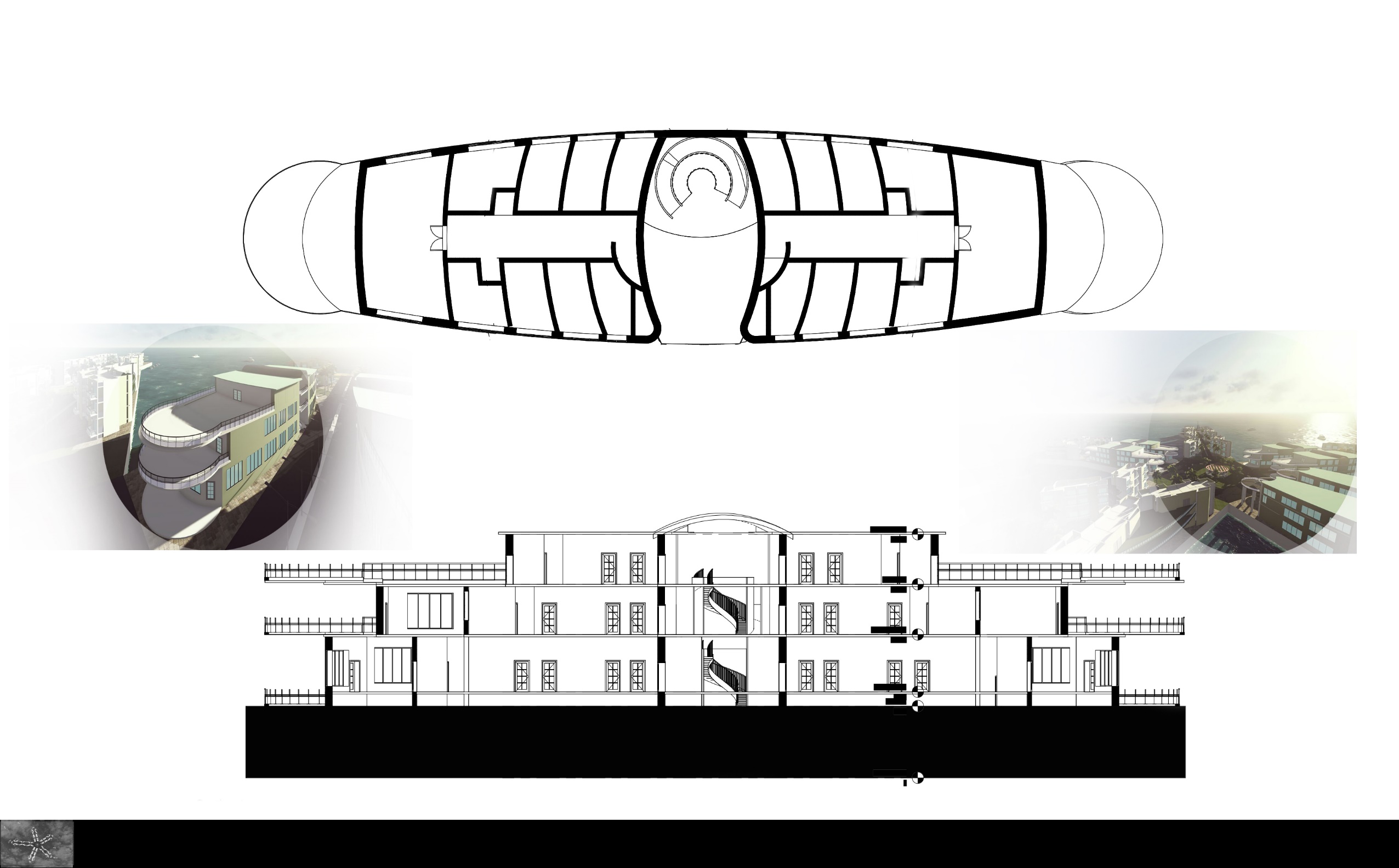 Reg.no1030
2
Concept- Lotus flower
The site platform was evolved from the petals and arrangement of Lotus Flower.
A core open space platform connects all the other branches and provides a Centre of activity.
This particular pattern allows residential blocks to disconnect easily without disturbing the other platforms.
Concept
Evolution of design
Floating city design
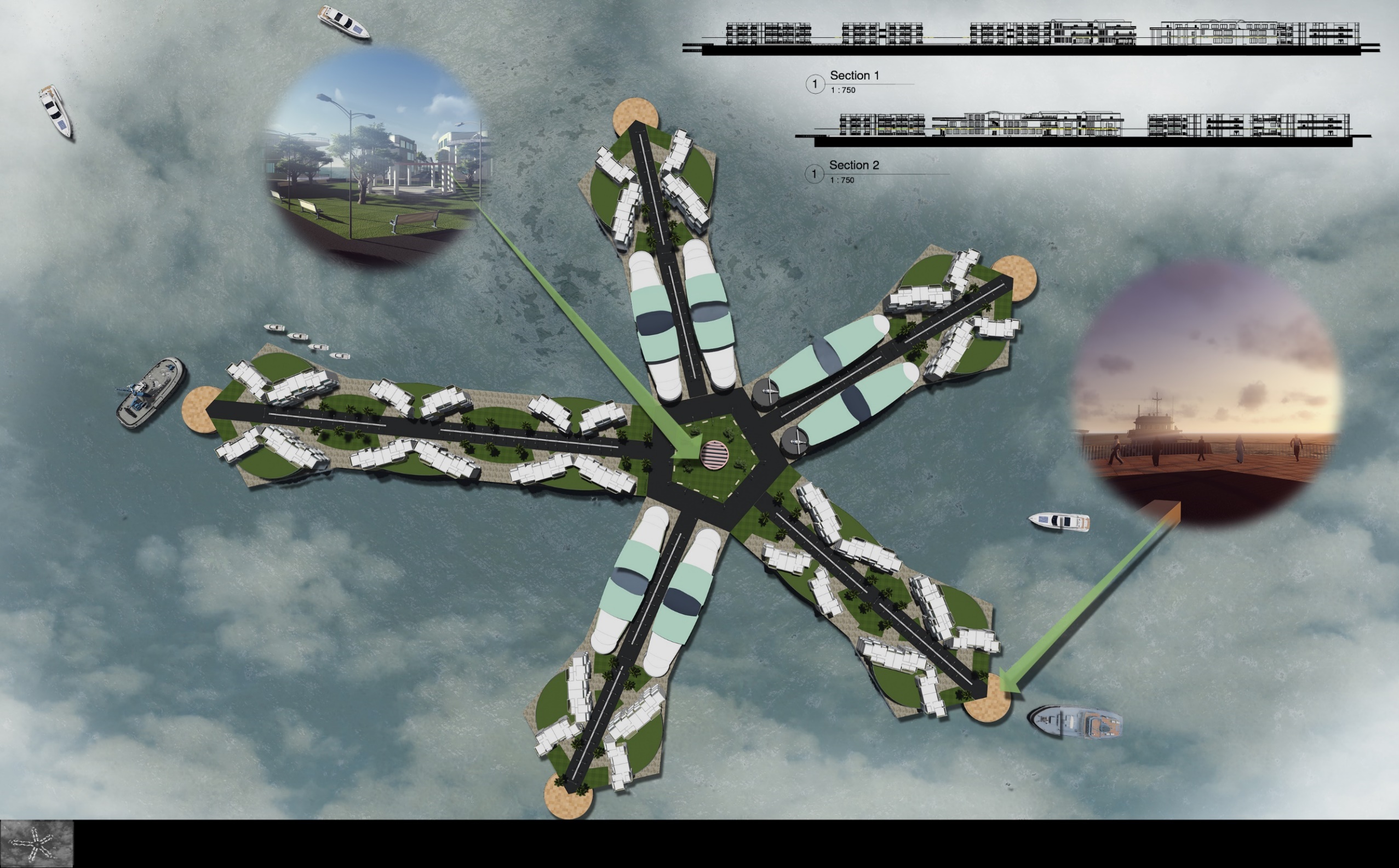 Reg.no1030
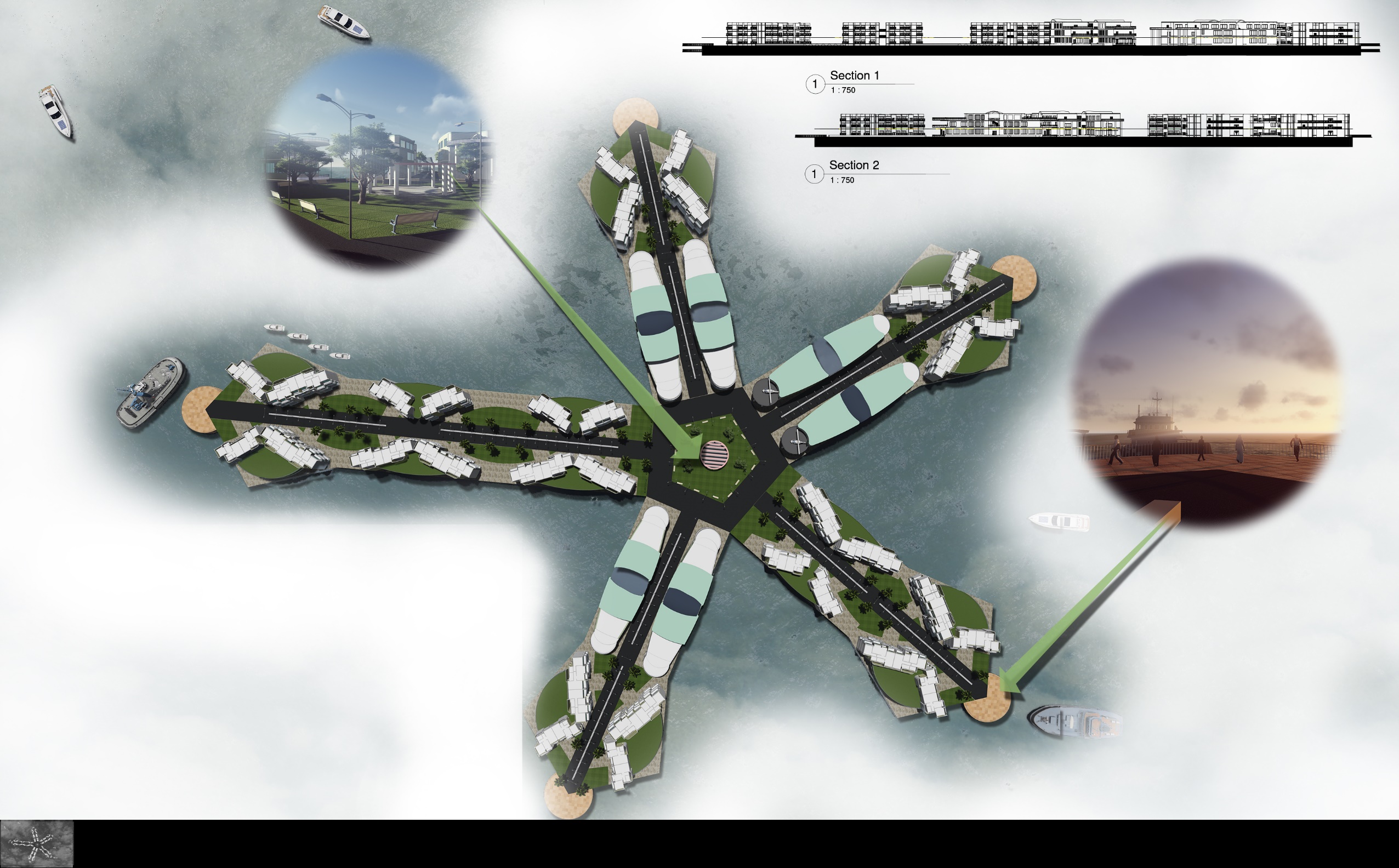 3
Site layout
The site platform was evolved from the petals and arrangement of Lotus Flower.
Floating city design
Reg.no1030
RECEPTION CUM WAITING AREA
STAIRCASE WITH RAMP
STAFF OFFICE
GENTS & LADIES TOILET
DIRECTOR OFFICE
AC ROOM
CONFERRENCE ROOM
TERRACE LANDSCAPING
4
4
3
3
3
3
3
3
4
A
A’
2
7
8
8
8
7
8
1
4
3
3
5
4
5
3
3
6
6
FLOOR PLAN OF OFFICE BLOCK
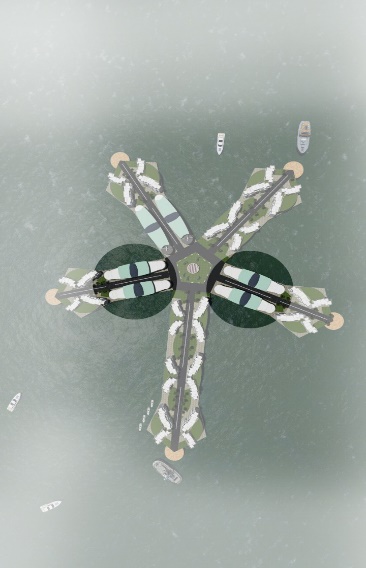 Office Block
SECTION AA’
KEY PLAN
Floating city design
Reg.no1030
RECEPTION CUM WAITING AREA
STAIRCASE WITH RAMP
RESTAURANT SEATING AREA
KITCHEN AREA
TERRACE LANDSCAPING & HELEPAD
5
B
B’
2
5
5
4
4
3
3
1
FLOOR PLAN OF HOTEL BLOCK
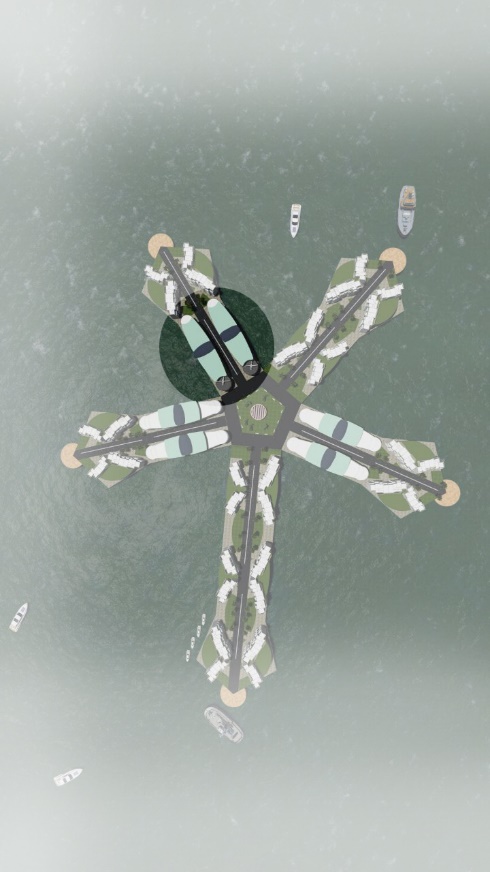 Hotel Block
SECTION BB’
KEY PLAN
Floating city design
Reg.no1030
6
C
C’
VIEW
KEY PLAN
TYPICAL FLOOR PLAN ON RECTANGULAR PLATFORM
C
C’
SECTION
Residential Block
VIEW
TYPICAL FLOOR PLAN ON PENTAGON PLATFORM
VIEW
Floating city design
Reg.no1030
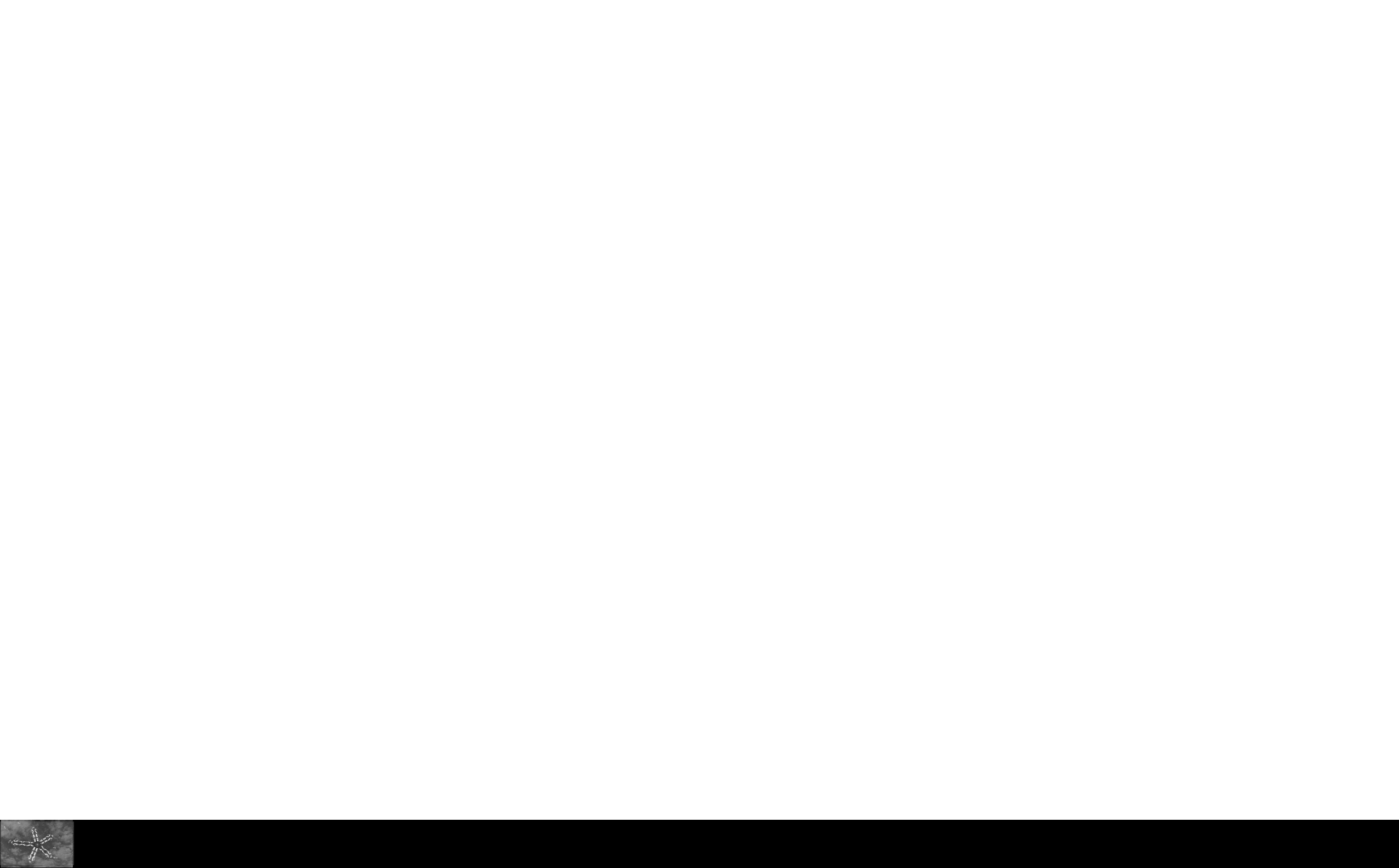 7
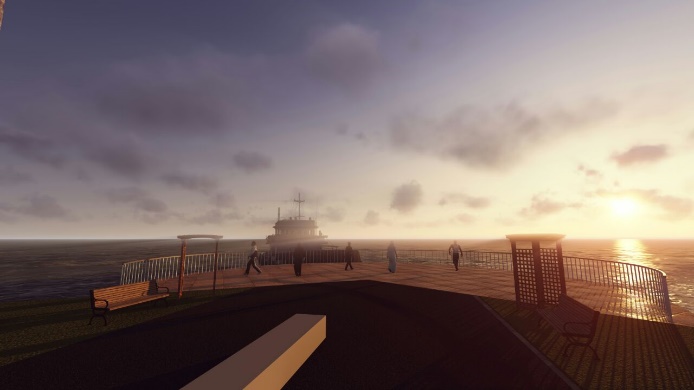 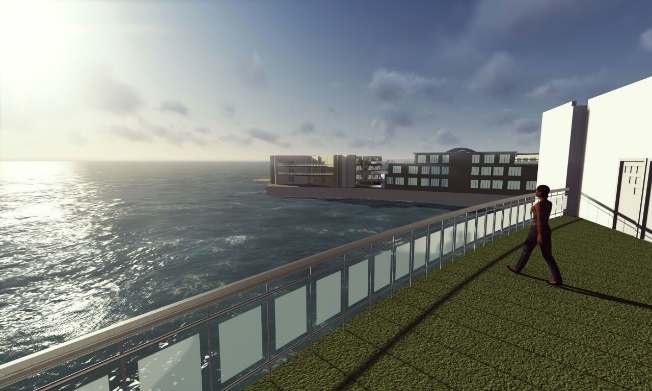 Residential Terrace View
Slide View
Views
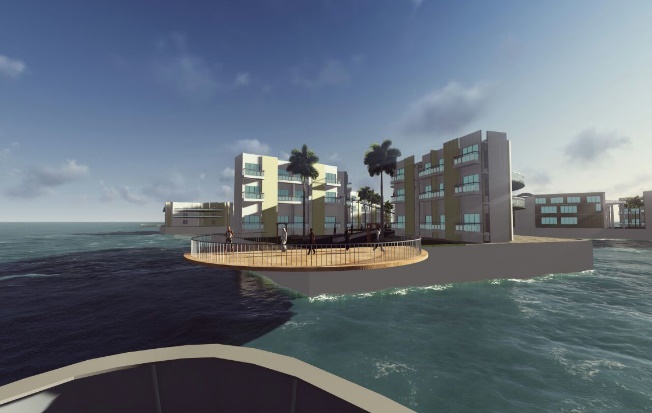 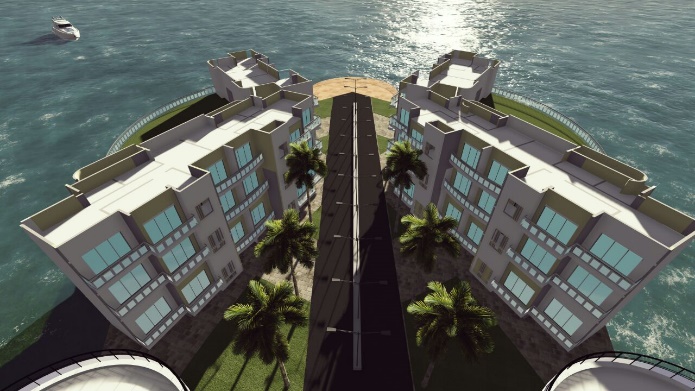 Aerial view of Floating City
Deck View
Residential Bird’s Eye View
Floating city design
Reg.no1030
Reg.no1030
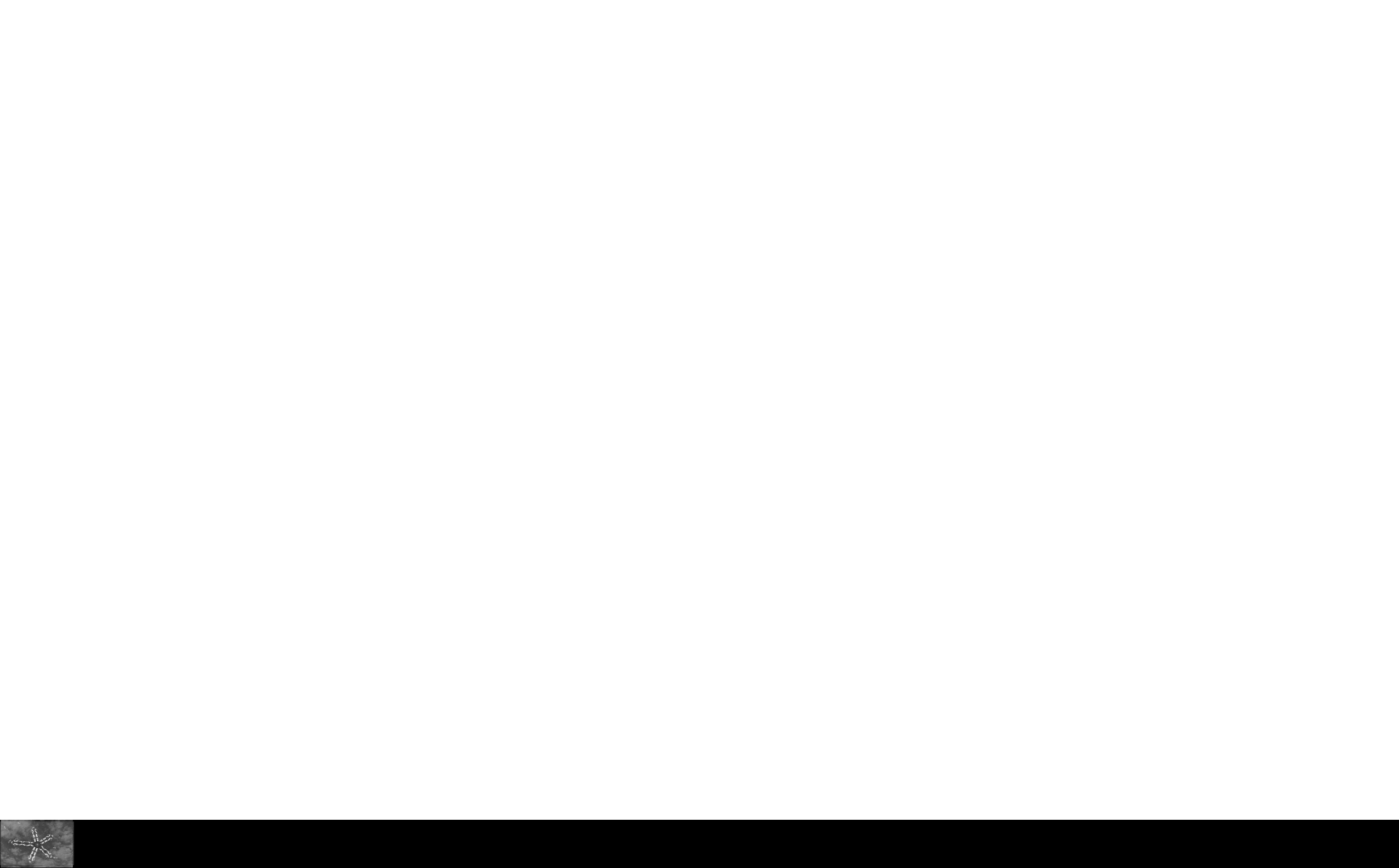 8
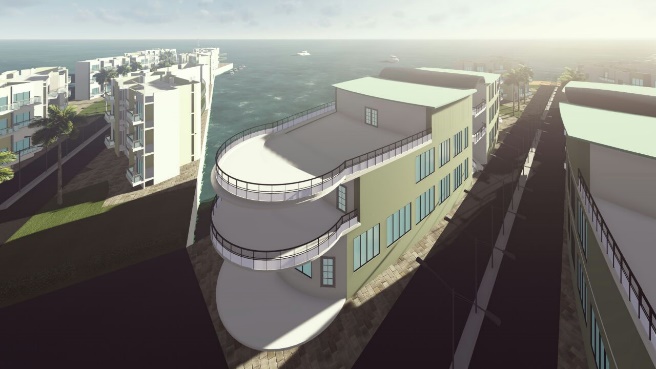 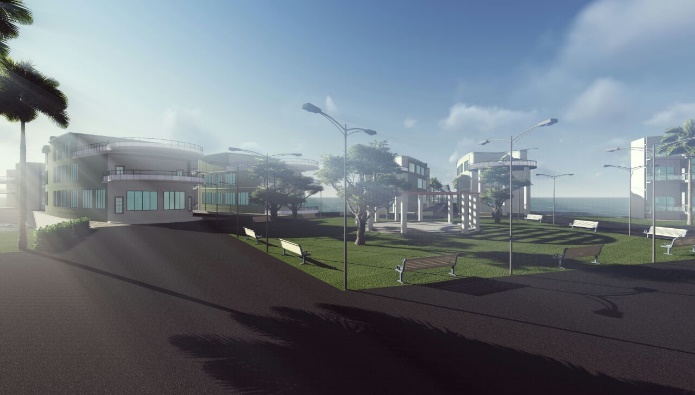 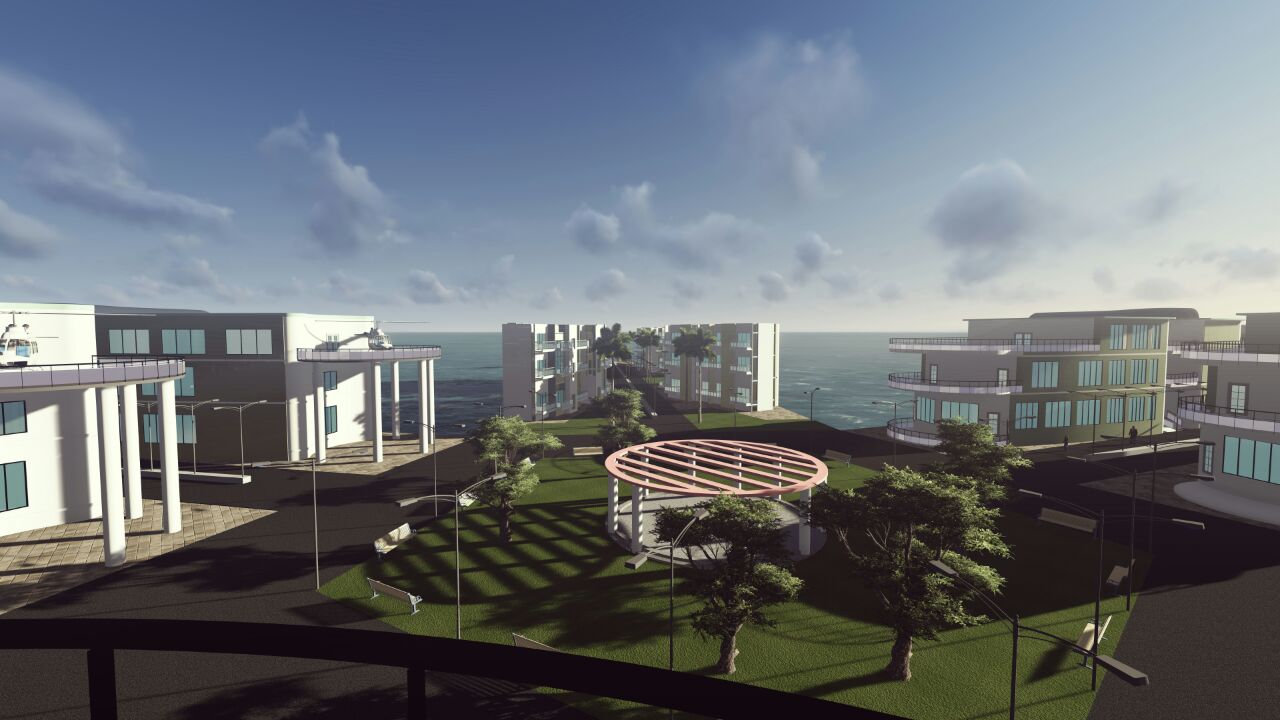 Top view of Office Block
Street View
Views
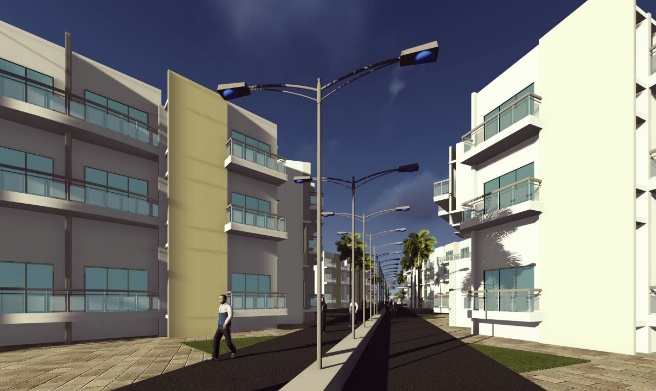 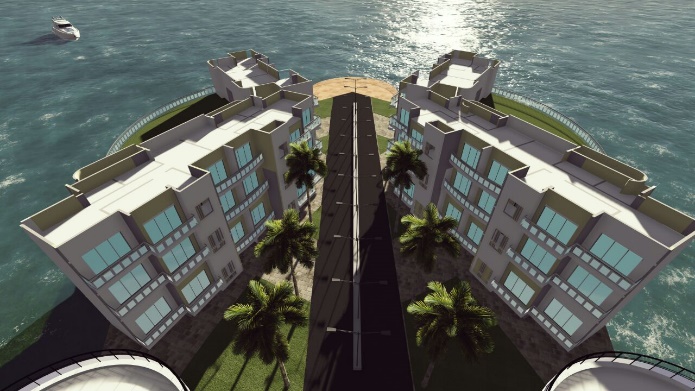 Central Landscape View
Residential Street View
Residential Bird’s Eye View
Floating city design
Floating city design
Reg.no1030
Reg.no1030